Community-Based Tobacco Disparities (CBTD) Program
Presented by: ReAuta Scott, CBTD Coordinator
Division of Tobacco Prevention and Control 
February 24, 2023
Presentation Overview
Program Requirements 
Activities Year 1 and 2
Program Requirements
CDC Requirement
Local efforts to address tobacco-related disparities
Selection of the community
Program Requirements
Fund a Local Lead Agency (LLA)
Develop or recruit a local coalition
Develop a local workplan
Support from Tobacco Division
Program Requirements: Community is Key
Activities —Year 1 (May 12, 2021 – May 11, 2022)
Selection of Community
Selection of Community: Dillon County
Dillon County -- Pee Dee Region
Population – 28,087¹
Adult smoking rate 26.2%; SC adult rate 18%²
No local county ordinance
1. 2021 US Census; 2. ATS 2017 – 2018
Selection of Community : Allendale County
Allendale County -- Low Country Region
Population – 7,858¹
Adult smoking rate 27.7%; SC adult rate 18%²
No local county ordinance
2021 US Census; 2. ATS 2017 - 2018
Activities —Year 1 (May 12, 2021 – May 11, 2022)
Selection of community
Partner with Local Lead Agency
Local Lead Agency
Hold Out the Lifeline: A Mission To Families (HOTL)
Statewide presence
Long history of working with communities on chronic diseases and risk factors
Activities —Year 1 (May 12, 2021 – May 11, 2022)
Selection of Community
Partner with Local Lead Agency 
Community Engagement and Coalition Development
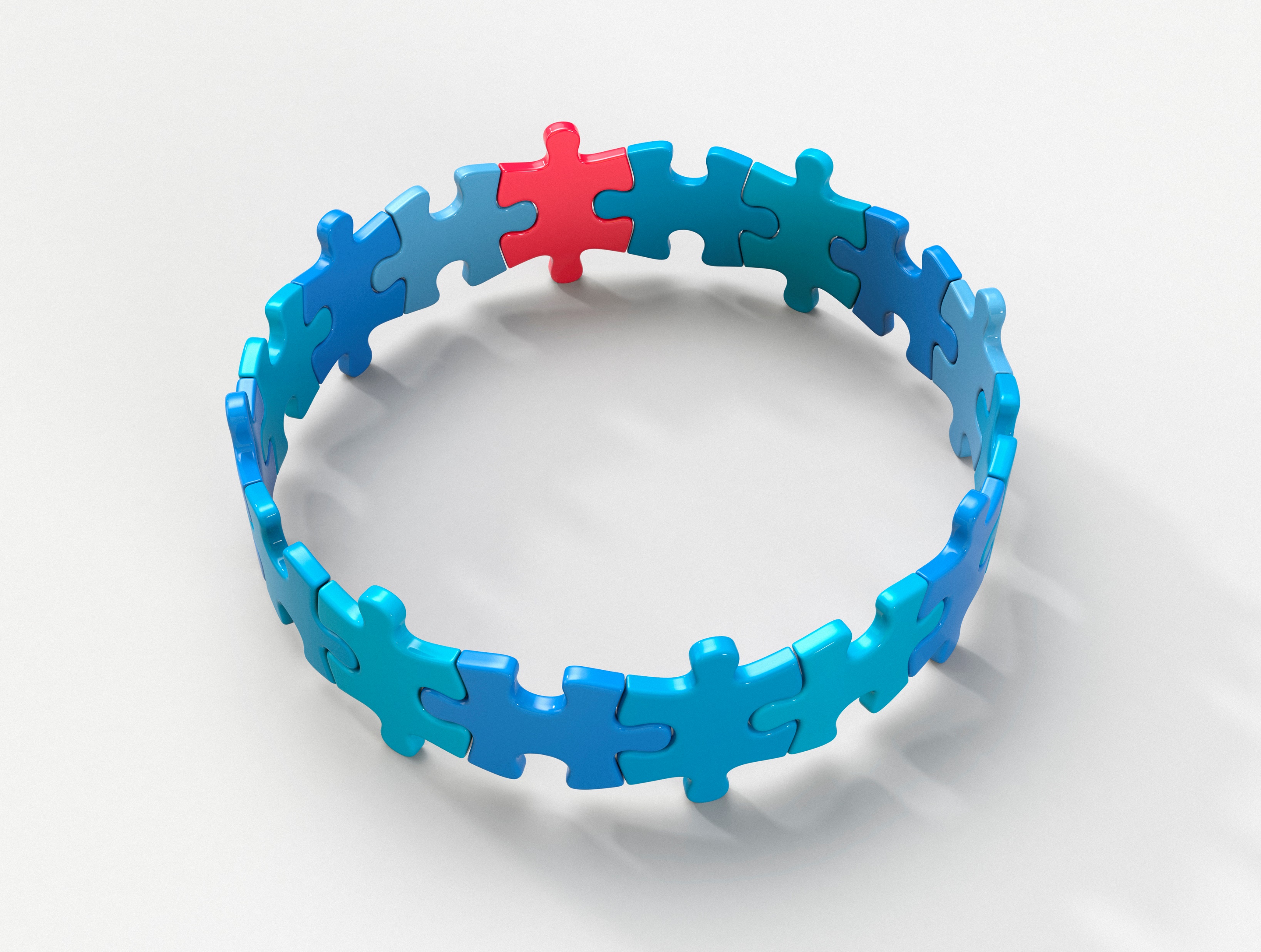 Community Engagement and Coalition Development
Community-based participatory process
Coalitions developed for Allendale and Dillon Counties
Workplan developed to address tobacco at local level
Local event participation 
Tobacco prevention training
Quitline Promotion
Partners– Dillon Co.
Order of the Eastern Stars—SC Jurisdiction
Woman’s Baptist E&M Convention of SC
Midlands Baptist Association
Care South – Dillon
Dillon County Council
Dillon County Chamber of Commerce
Alpha Kappa Alpha Sorority INC—Dillon
SC DHEC Pee Dee Region
Boys & Girls Club—Dillon
Access to Health - McLeod Health
Dillon County Coordinating Council
Northeastern Rural Health Network
Pee Dee Healthy Start
Community Members— adult and youth
Partners – Allendale Co.
Woman’s Baptist Education and Missionary Convention of SC 
Order of the Eastern Stars
Empowerment Center
SC DHEC Low Country Region
Allendale County Alive
Smart Box 
Fairfax City Council
Allendale County Hospital
Community Members—Neighborhoods and youth
 Allendale County Council
New Life Drug & Alcohol - Allendale
Dillon County Youth Event
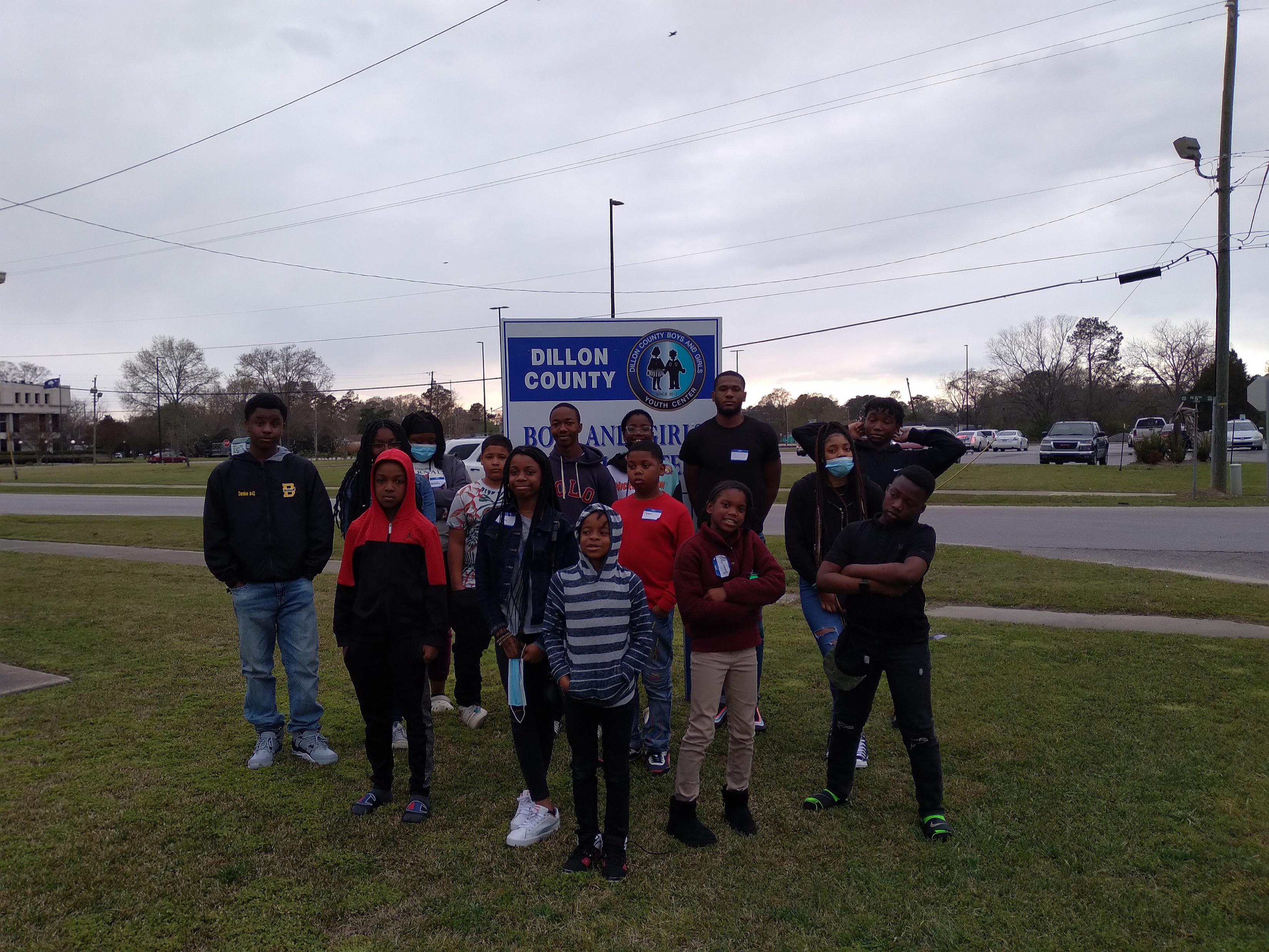 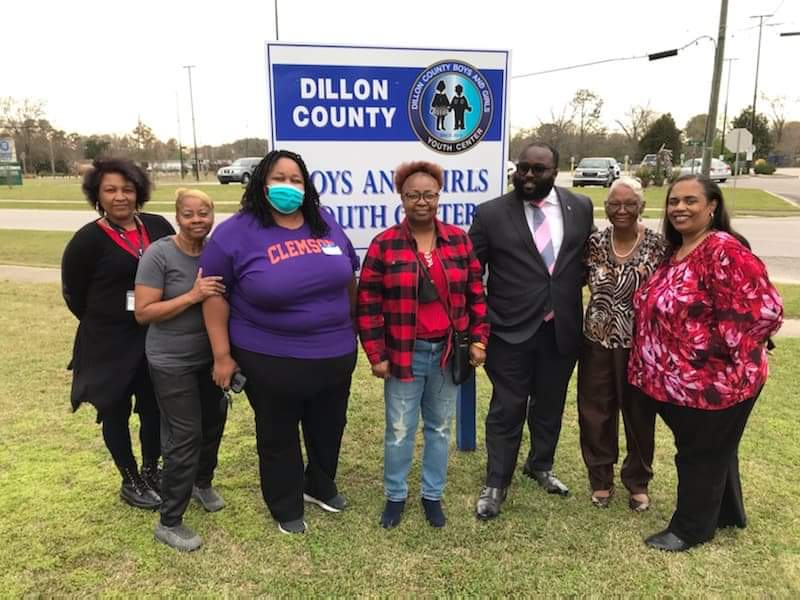 Activities —Year 2(May 12, 2022 – May 11, 2023)
Annual Workplan:
Coalition Maintenance
Voluntary Smoke-Free Policy Promotion
Quitline Promotion
CLEAN AIR IS FAIR Communications
Personal Cessation and Secondhand Smoke Stories
Local Cessation Story
CBTD Initiative Key Takeaways: “The Kitchen Sink”
Smoke-free/Tobacco-free Policy
Communications
Cessation
Youth Prevention
Questions
ReAuta Scott, MPH
CBTD Coordinator
SC DHEC
803-898-5026
scottrz@dhec.sc.gov

Hellen Dekle, MEd
SHS & VA Protection Coordinator
CBTD Team Lead
SC DHEC
803-898-2284
deklehe@dhec.sc.gov
Dolores Scott, MEd
Executive Director 
Hold Out the Lifeline: A Mission to Families 
803-401-5307
scottdb@hotlife.org
Website: www.holdoutthelifeline.org